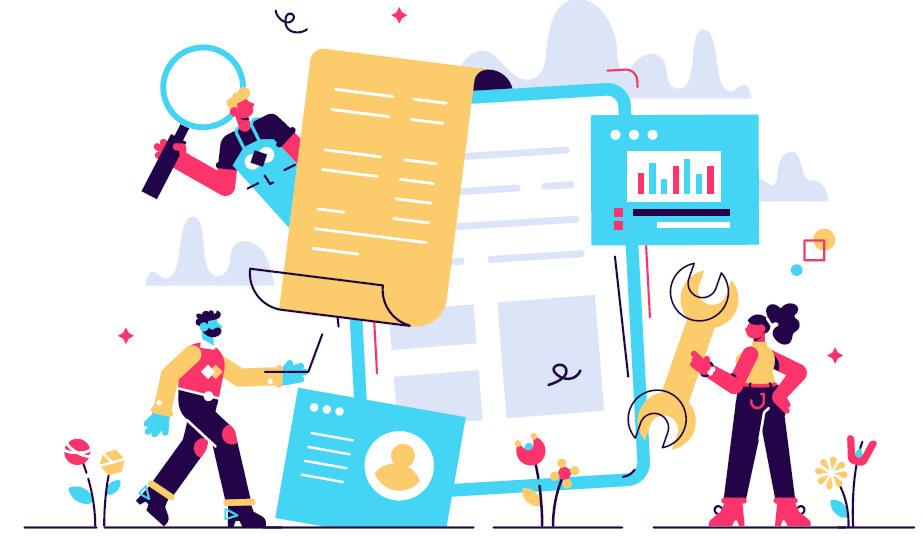 18 января 2023г.
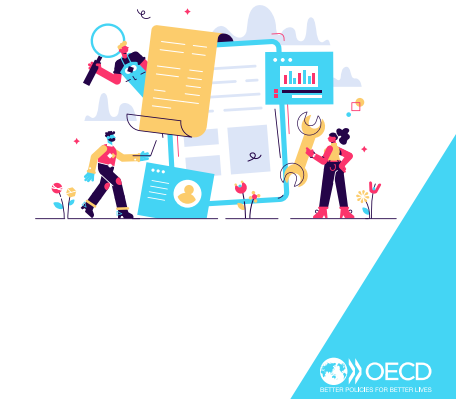 Учет фактора малого и среднего предпринимательства (МСП) при правовом регулировании
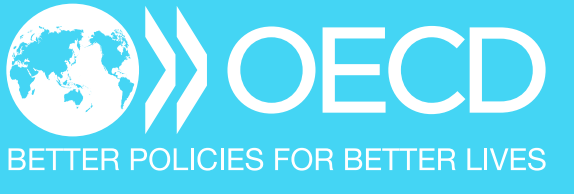 1
Ренни Рейес, консультант, Отдел регуляторной политики, ОЭСР
Почему МСП требует особого внимания при правовом регулировании?
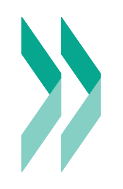 Размер
Ограниченные ресурсы
Непропорцианальное воздействие нормативных правовых  актов
Актуальность для экономики
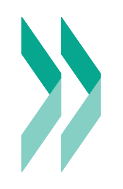 Учет МСП при разработке нормативных правовых актов
Какие нормативные правовые акты?
Когда?
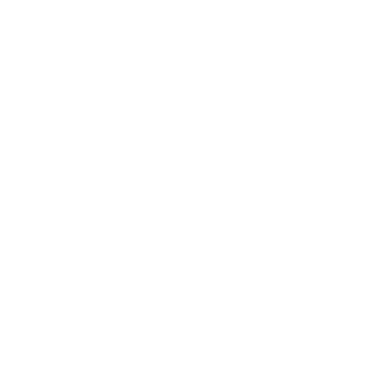 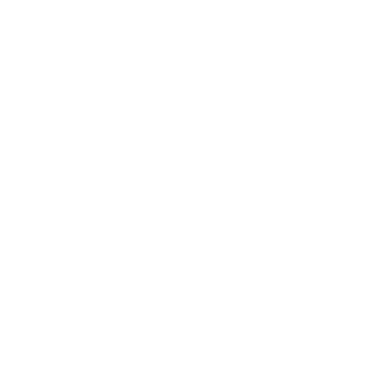 Как?
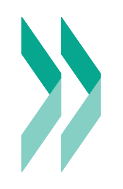 В каких нормативных правовых актах должны быть включены субъекты МСП
Все (предлагаемые) нормативные правовые акты
Только нормативные правовые акты, ориентированные на бизнес
Применение порогов
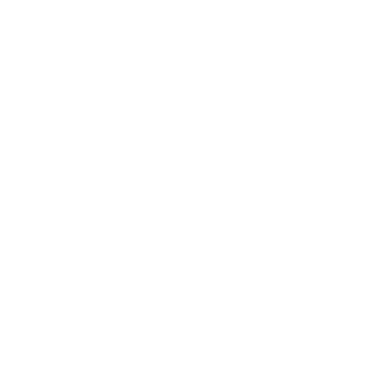 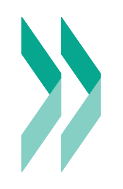 Когда следует включить МСП
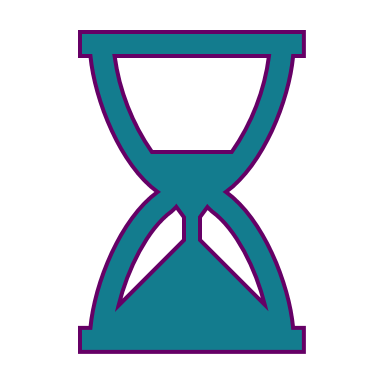 Когда уже есть проект нормативного правового акта
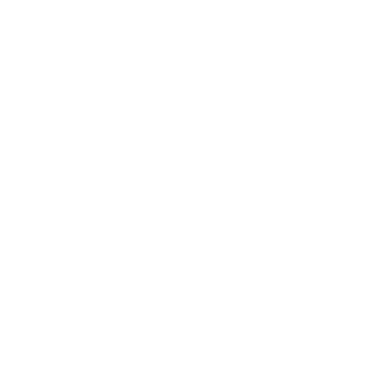 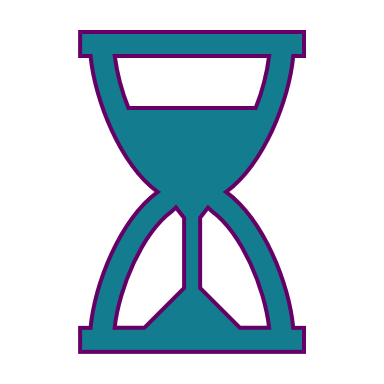 Прежде чем будет принято политическое решение
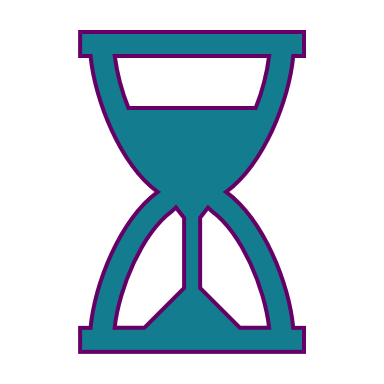 Для существующих нормативных правовых актов
Как?
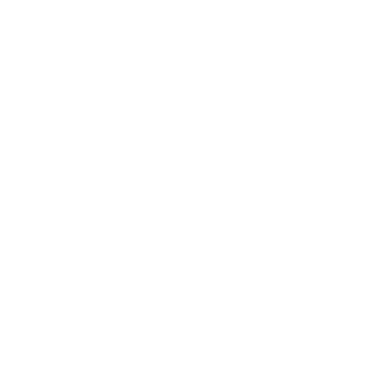 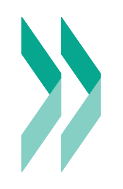 Как учитывать МСП при разработке нормативных правовых актов
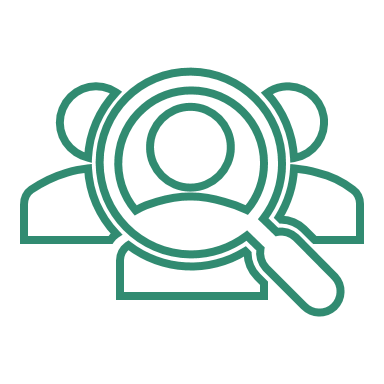 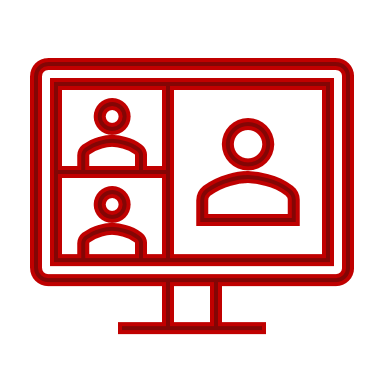 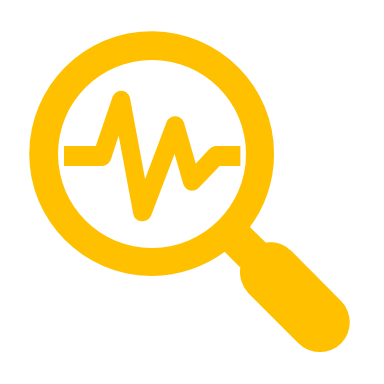 ОПРЕДЕЛЕНИЕ ЗАТРАГИВАЕМЫХ ГРУПП
ВЗАИМОДЕЙСТВИЕ С ЗАИНТЕРЕСОВАННЫМИ СТОРОНАМИ
ОЦЕНКА ВОЗДЕЙСТВИЯ
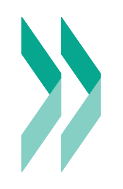 Определение потенциальных заинтересованных сторон
Законы касаются всех!
Эти заинтересованные стороны могут внести ценный вклад в осуществимость и практическое значение нормативных правовых актов
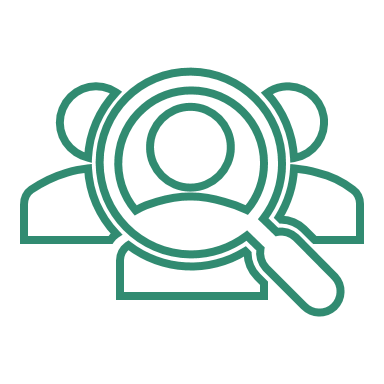 Граждане
Предприятия
Потребители
ЗАИНТЕРЕСОВАННЫЕ СТОРОНЫ
Сотрудники
Государственный сектор
Неправительственные организации
Международные торговые партнеры и т.д.
8
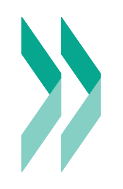 Определение затрагиваемых групп МСП
По размеру: Микро, Малые, Средние
Группы МСП
По секторам: Энергетика, Цифровые технологии, Сельское хозяйство
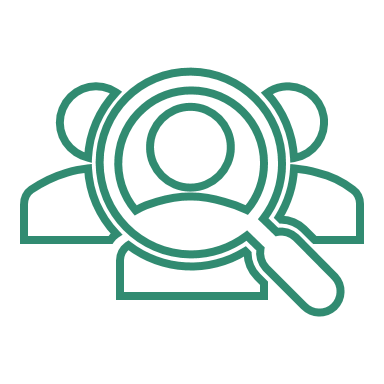 По региону: Географический
9
Привлечение заинтересованных сторон
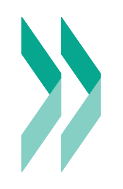 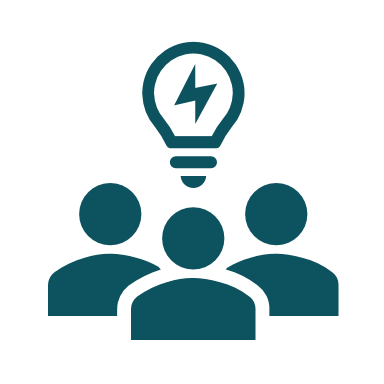 Разработчики политики находятся в привилегированном положении для  направления участия и внимания заинтересованных сторон туда, где и когда это больше всего необходимо для поддержки разработки политики.
Проактивность, планирование, креативность, ловкость, смелость и адаптация требуются при консультации по нормативным правовым актам, чтобы в полной мере воспользоваться обратной связью заинтересованных сторон.
Информация
Консультация
Взаимодействие
Содействие участию заинтересованных сторон
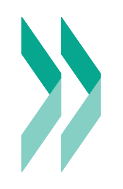 Адаптировать методологию консультации для нужд МСП
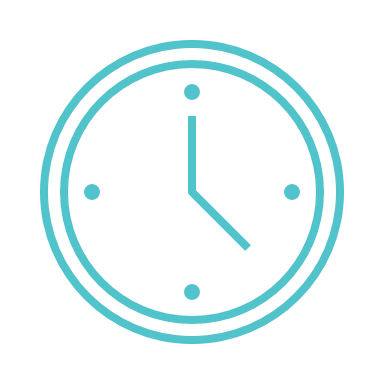 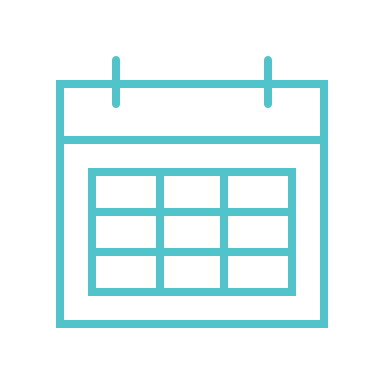 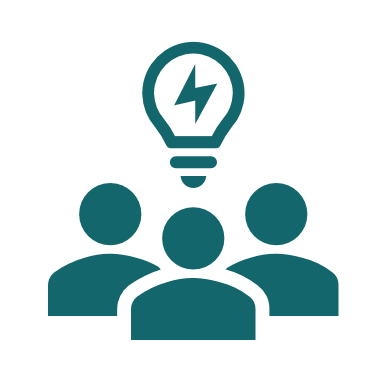 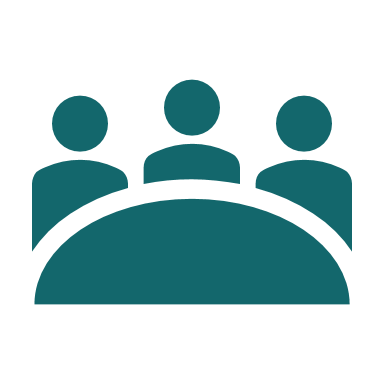 Ранний контакт с субъектами МСП
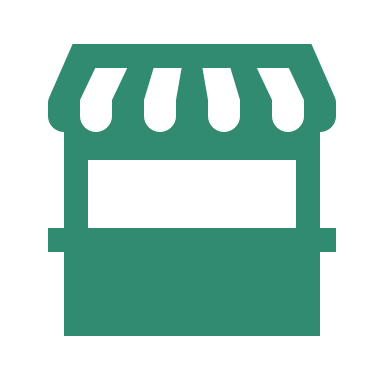 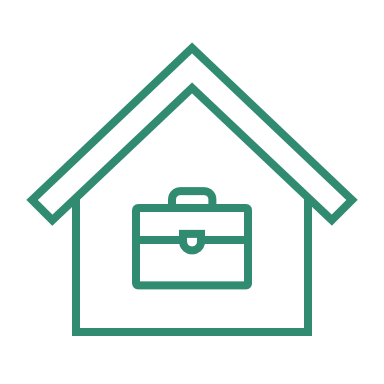 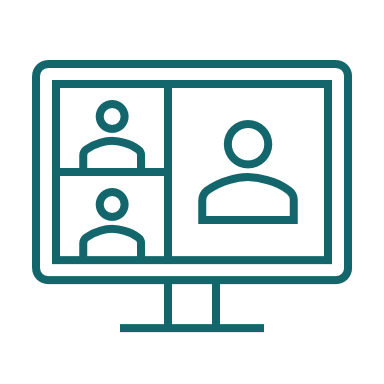 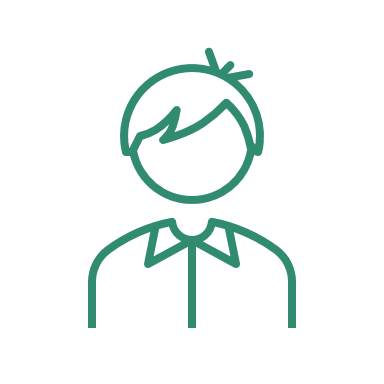 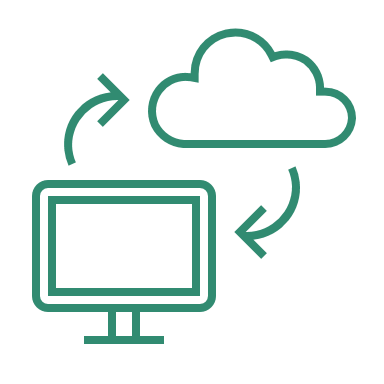 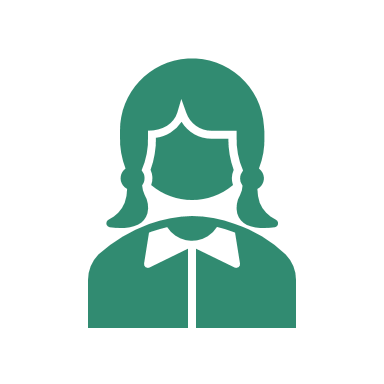 Активно контактировать с различными субъектами МСП
(не только с обычными предпологаемыми субъектами МСП)
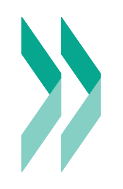 Когда взаимодействовать с заинтересованными сторонами
Слишком поздно = это просто для галочки

Слишком рано = недостаточно информации
Взаимодействовать на всех этапах разработки политики:
Раннее, при определении проблемы
При разработке нормативного правового акта
Для рассмотрения существующих нормативных правовых актов
Не только взаимодействовать: также рассматривать комментарии
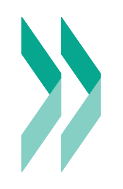 Указать, как комментарии учтены или почему не учтены
Демонстрировать открытый и инклюзивный подход к разработке политики
Как использовать комментарии:
Зачем использовать комментарии
Использовать обратную связь, полученную во время консультации для информирования о результирующего нормативного правового акта
Улучшить соблюдение нормативных требований
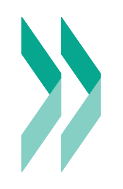 Прозрачность и взаимодействие с заинтересованными сторонами в странах ОЭСР
Объявление о предстоящих консультациях остается редкой практикой в ​​странах ОЭСР (11 стран).
О проведении консультаций сообщается на сайте (21 страна), реже по электронной почте (8 стран).
Публичные комментарии: В 34 странах ОЭСР мнения заинтересованных сторон тем или иным образом обнародуются.
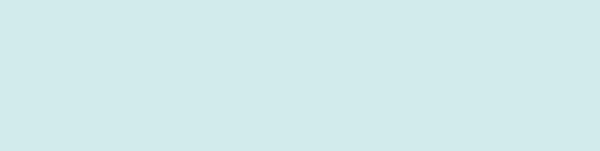 Ответ на комментарии: 18 стран ОЭСР отвечают на все комментарии или на те, которые они считают более актуальными.
Доступность комментариев: 33 страны ОЭСР предоставляют комментарии лицам, принимающим решения.
Взаимодействие с заинтересованными сторонами: не является угрозой
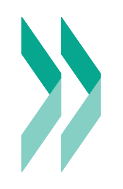 Взаимодействие с заинтересованными сторонами является инструментом для разработки политики.


Оно предназначено для предоставления разработчикам политики информации от тех, кто стоят ближе к проблеме.

Комментарии и отзывы заинтересованных сторон должны использоваться для информирования разработчиков политики, а не в качестве замены.
Оценка воздействия нормативных правовых актов на МСП
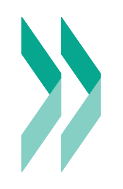 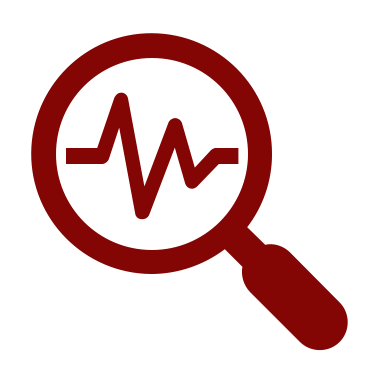 Какие компании прямо или косвенно затронуты каждым из этих воздействий?
Являются ли эти субъекты МСП непропорционально затронутыми по сравнению с более крупными фирмами?
Пропорциональны ли эти воздействия цели нормативного правового акта?
Прямое (не только административное бремя)
Косвенное
Риски
Оценка воздействия нормативных правовых актов на МСП в странах ОЭСР
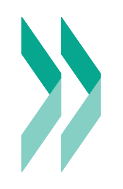 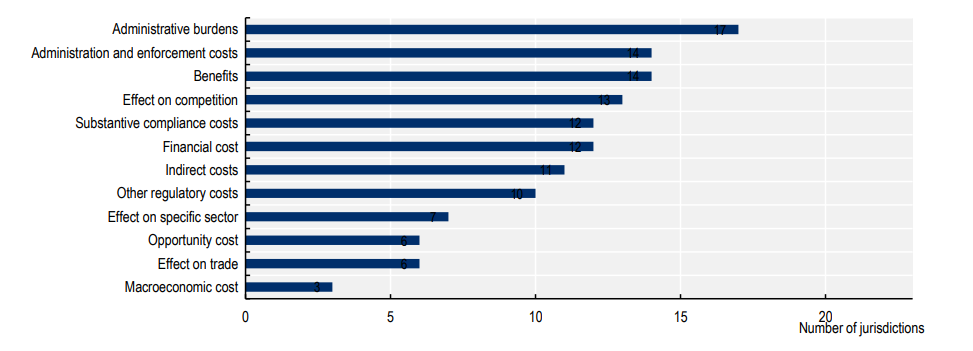 Передовой опыт и рекомендации ОЭСР
При правовом регулировании учитываются интересы МСП
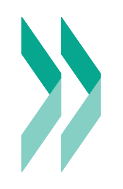 Необходимо облегчить участие МСП в консультациях
Необходимо учитывать разнородность МСП
Руководство для разработчиков политики
Выявлять непропорциональное воздействие
Выйти за рамки административного бремени… выйти за рамки затрат
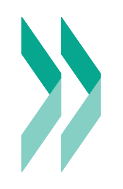 Резюме: Учет МСП при разработке нормативных правовых актов
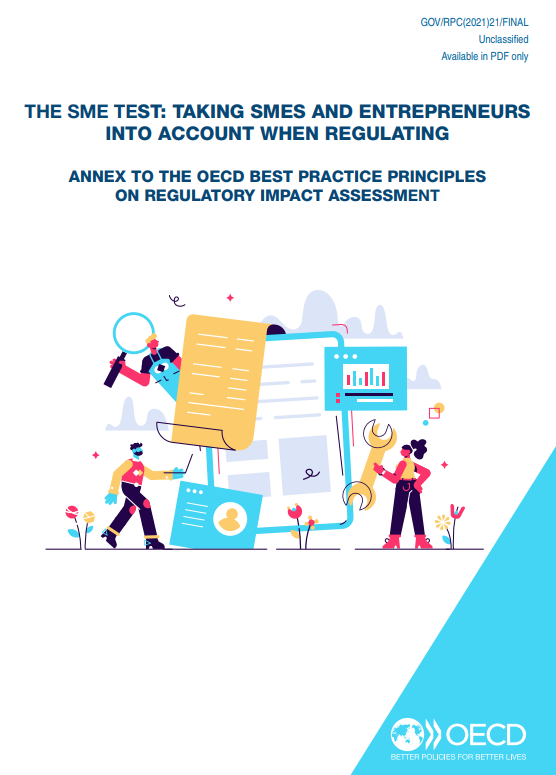 Узнать больше по теме
Доступно по адресу: https://www.oecd.org/gov/regulatory-policy/the-sme-test.pdf
Свяжитесь с
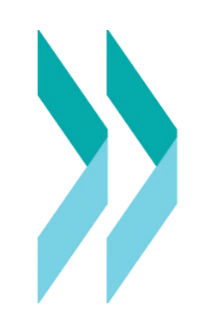 Ренни Рейесом
renny.reyes@oecd.org